Semaine du 09 Mars 2020
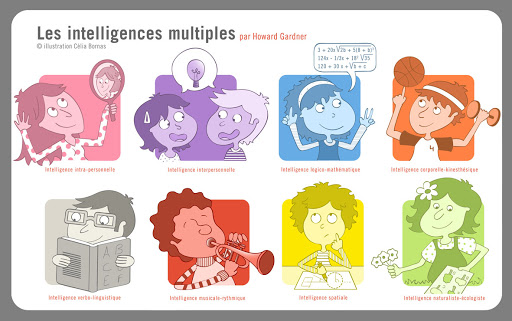 J’apprends à reconnaître les principales étapes du développement d'un animal dans une situation d'observation du réel
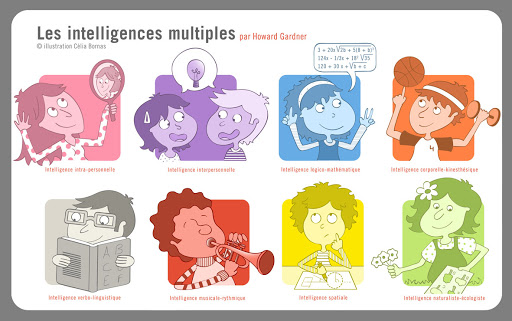 PERIODE 4 : Février/Mars/Avril
Construire les premiers outils pour structurer sa pensée
Livres de la semaine :
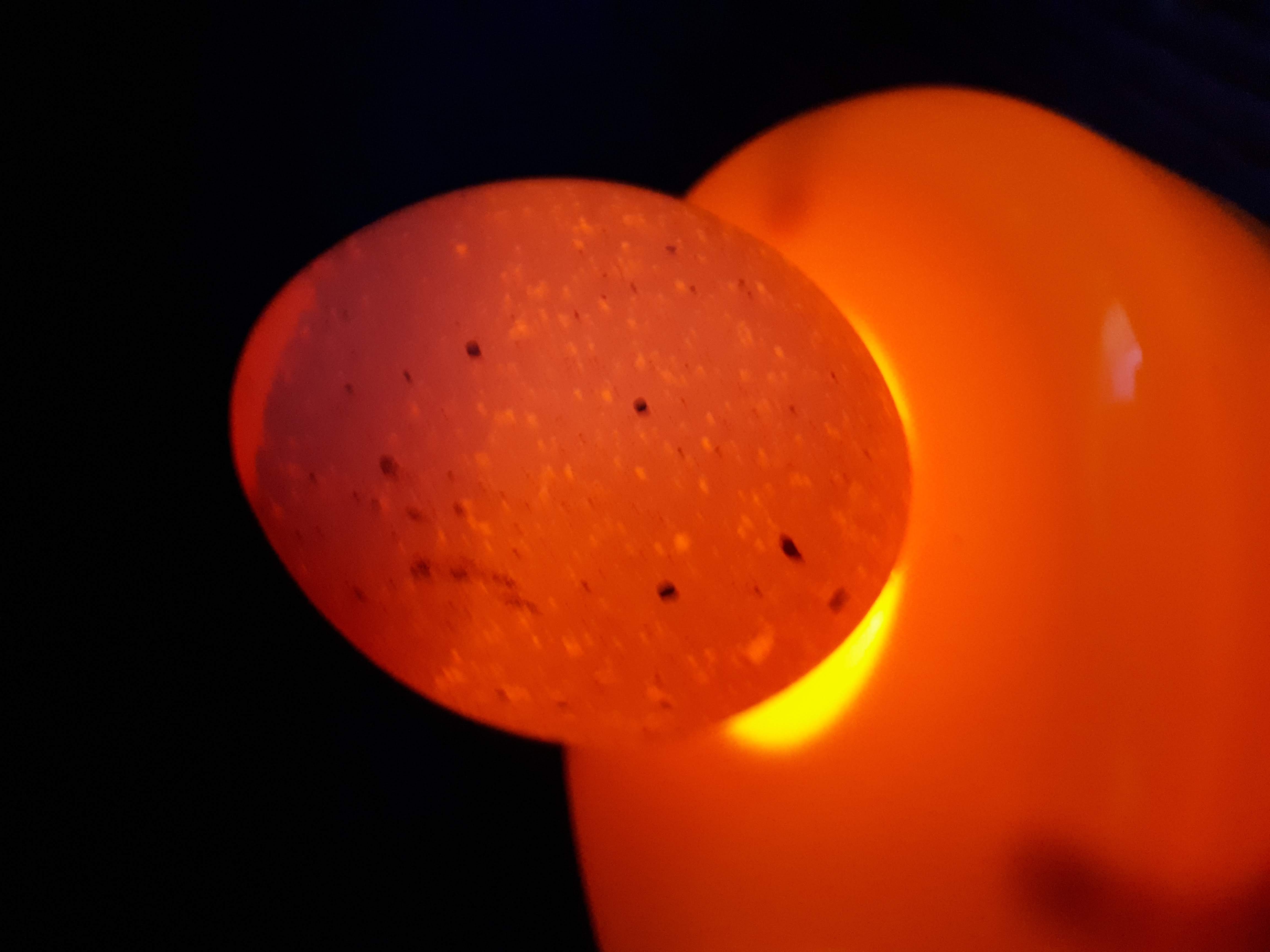 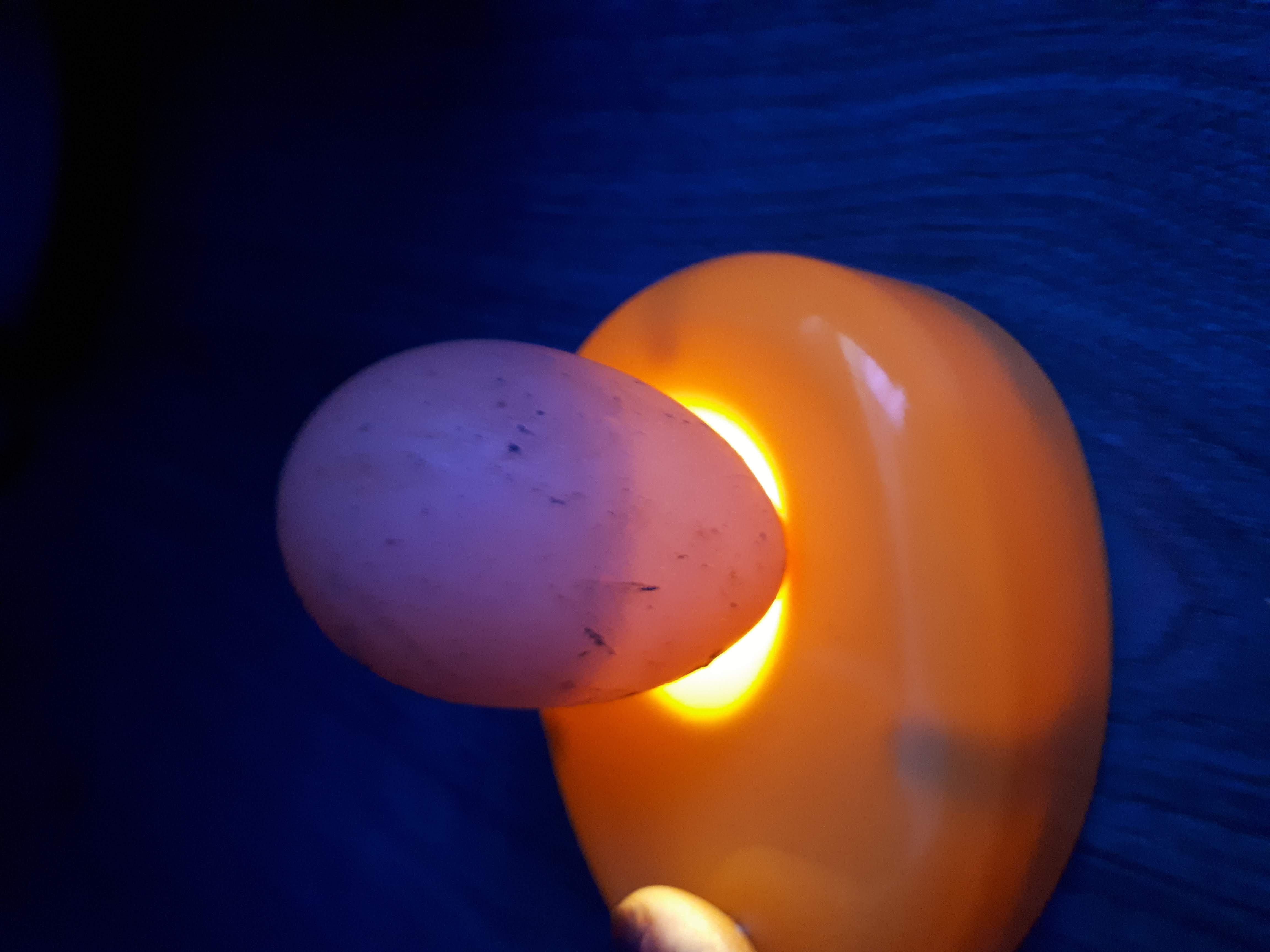 Mon poussin : "Pour avoir un poussin, il faut qu'une poule ponde un oeuf puis qu'elle le couve pendant 21 jours", c'est ce que la maman de Manon lui a expliqué. Mais Manon aimerait en savoir plus. Elle se glisse au poulailler et attend, cachée dans la paille. Si l'oeuf apparaît bien comme prévu, la poule n'est cependant pas décidée à le couver. Que va devenir le poussin dans sa coquille ? Sans hésiter, Manon décide de l'adopter.
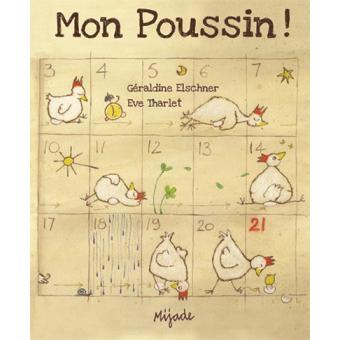 Œuf fécondé
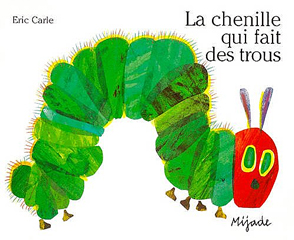 Œuf non fécondé
La chenille qui fait des trous : La petite chenille est très gourmande. Au bout d'une semaine, elle est devenue énorme. Mais le papillon qu'elle deviendra aura toutes les couleurs de ses festins. L'ouvrage permet à l'enfant d'apprendre les chiffres puisqu'au fil des pages le nombre de trous fait par la chenille augmente.
Je participe à la production d’un écrit en complétant mon journal d’observation
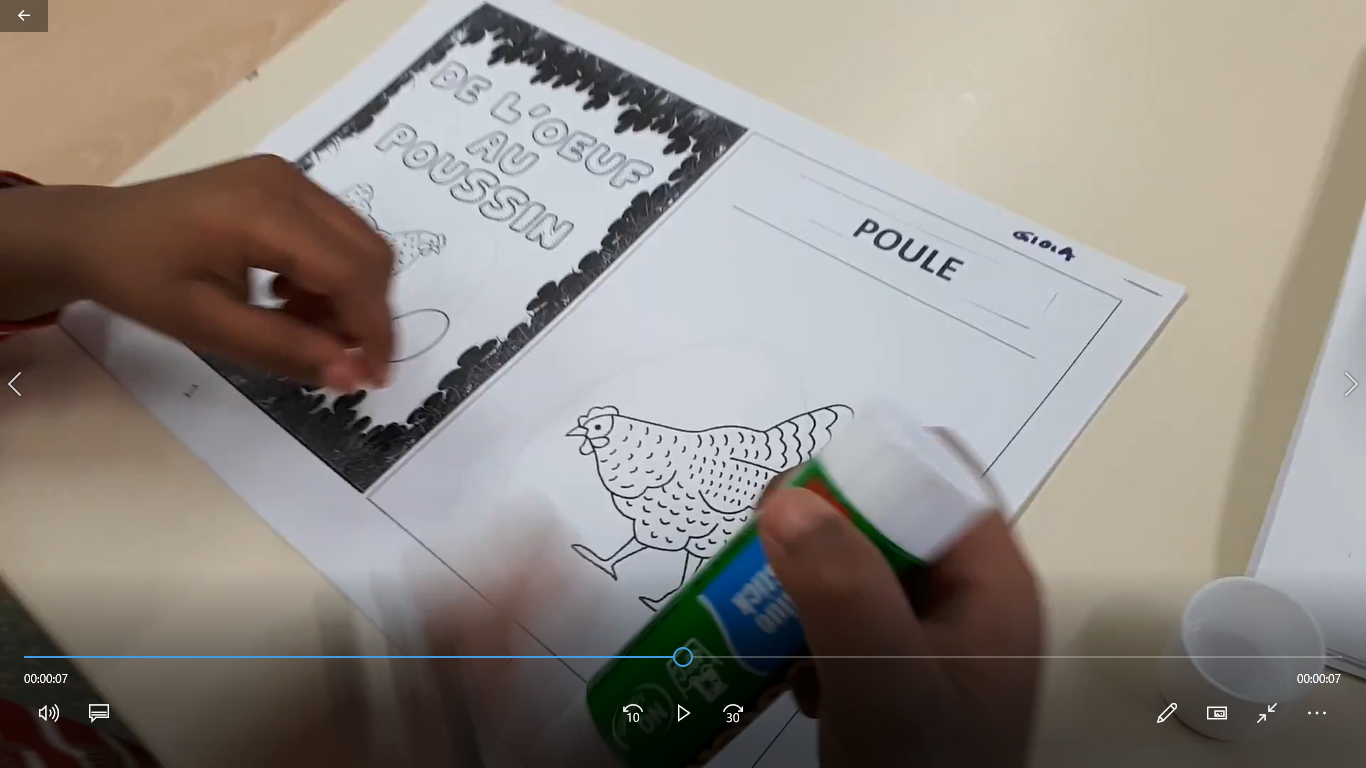 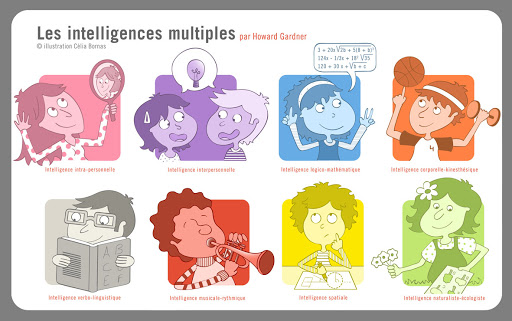 J’apprends à nommer les couleurs en peignant à la façon d’Holton Rower : je peins sans pinceaux, je fais couler les couleurs qui se superposent sans se mélanger, puis je peux étirer la peinture avec un bâtonnet
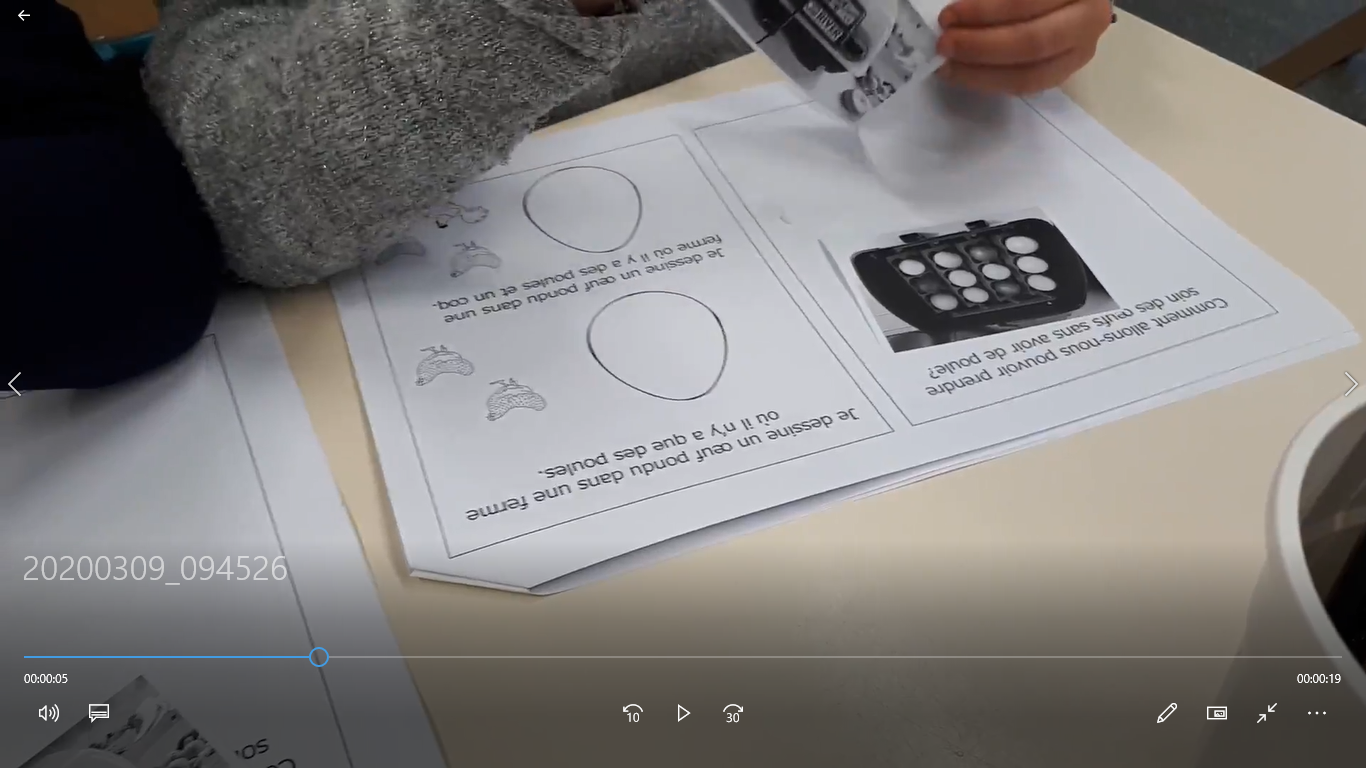 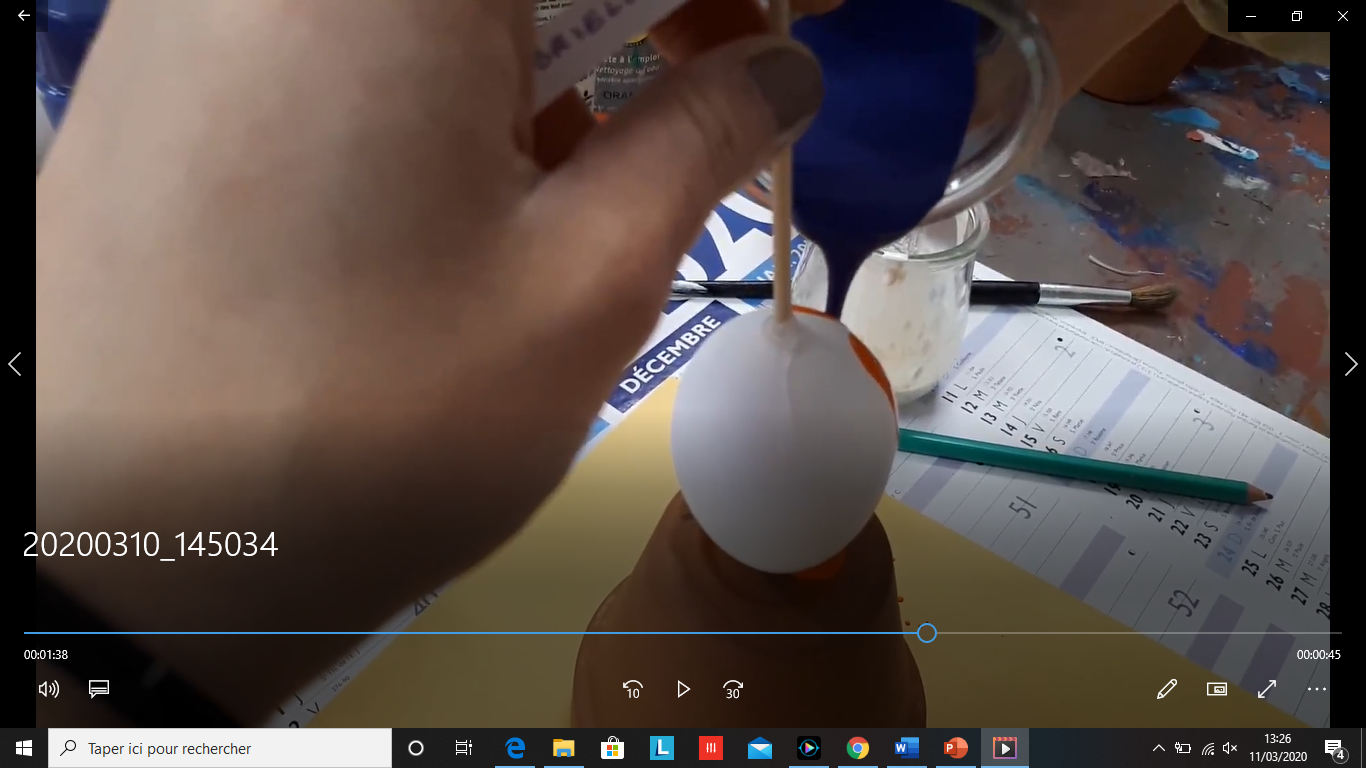 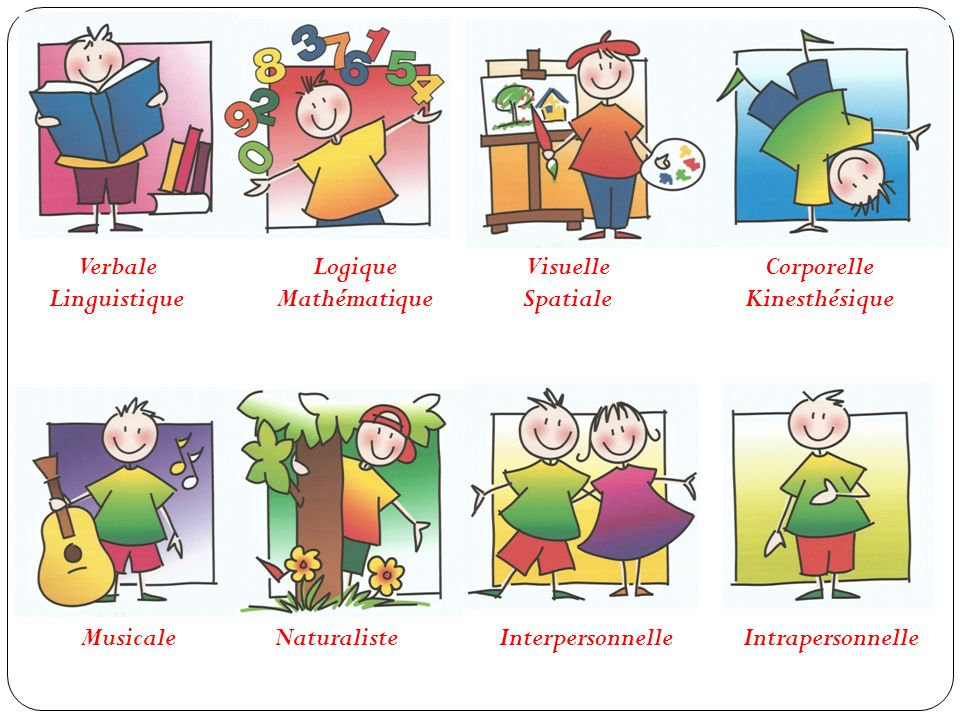 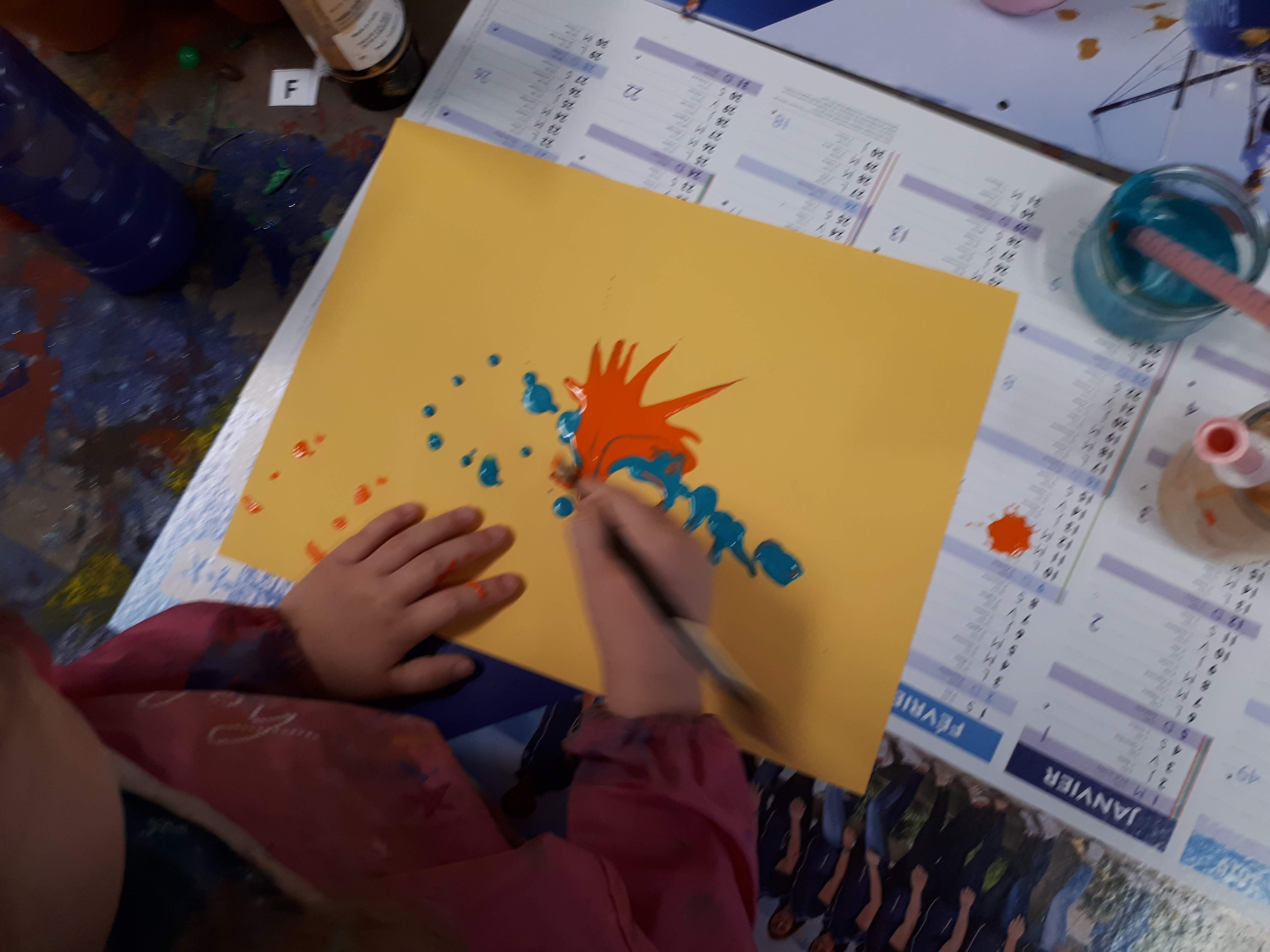 J’apprends à me repérer dans le temps en réalisant un calendrier du développement du poussin
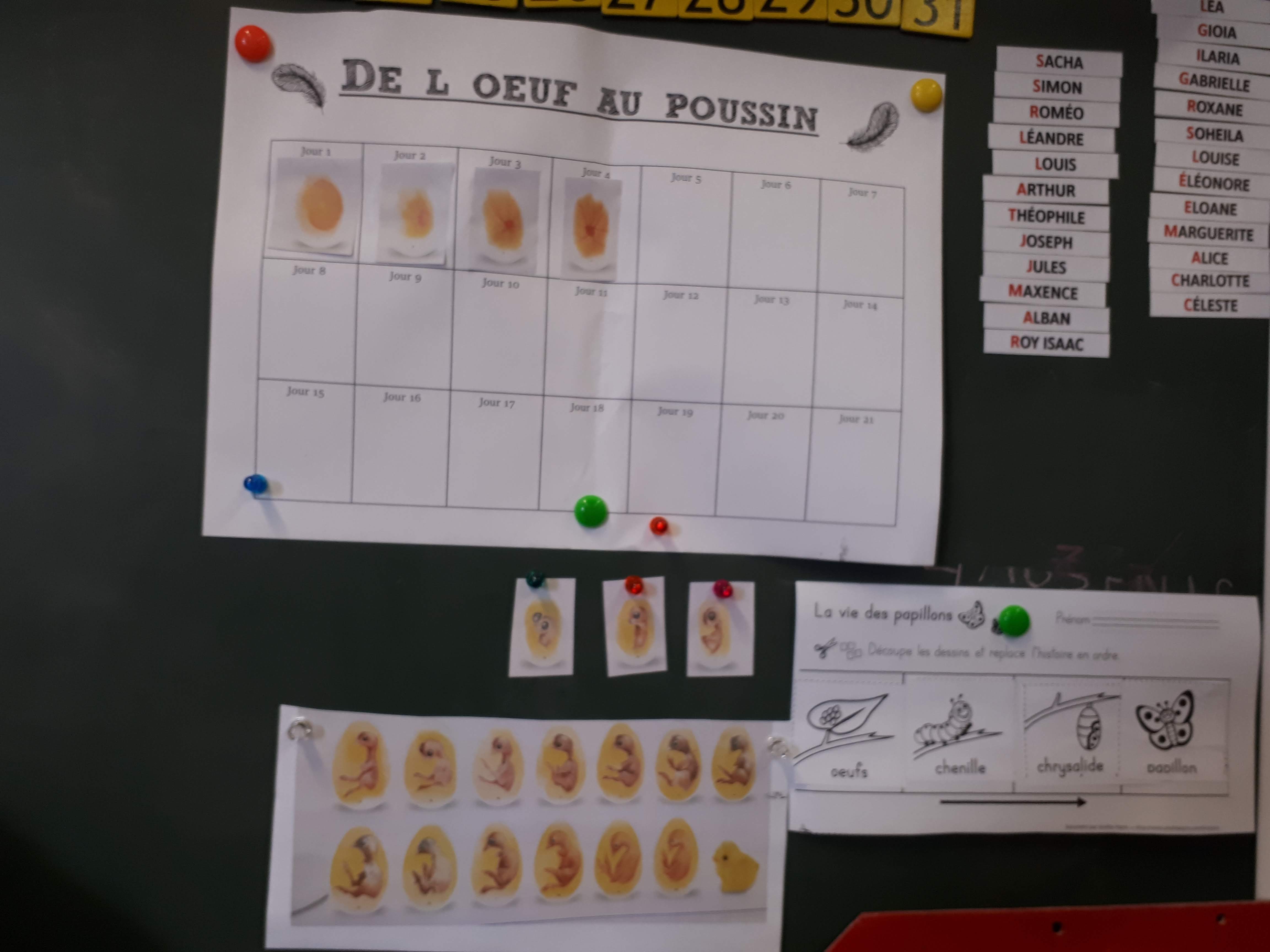 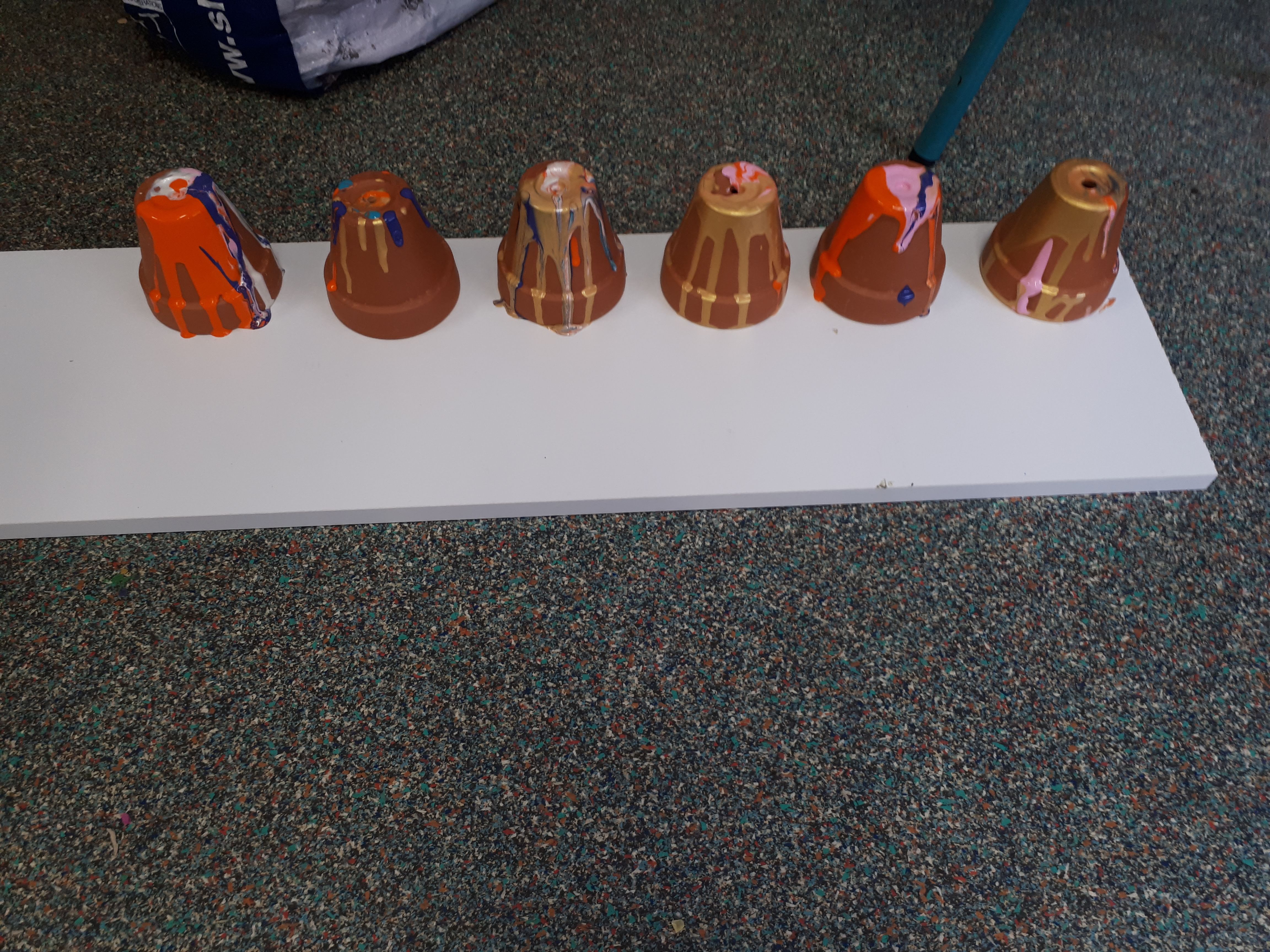 Je décore un clown